Zurn Lavatories & Sinks - Overview
November 12, 2018
agendawhat you’ll learn
01
02
value proposition
features & benefits
03
05
04
design & specify
resources
summary
page
02
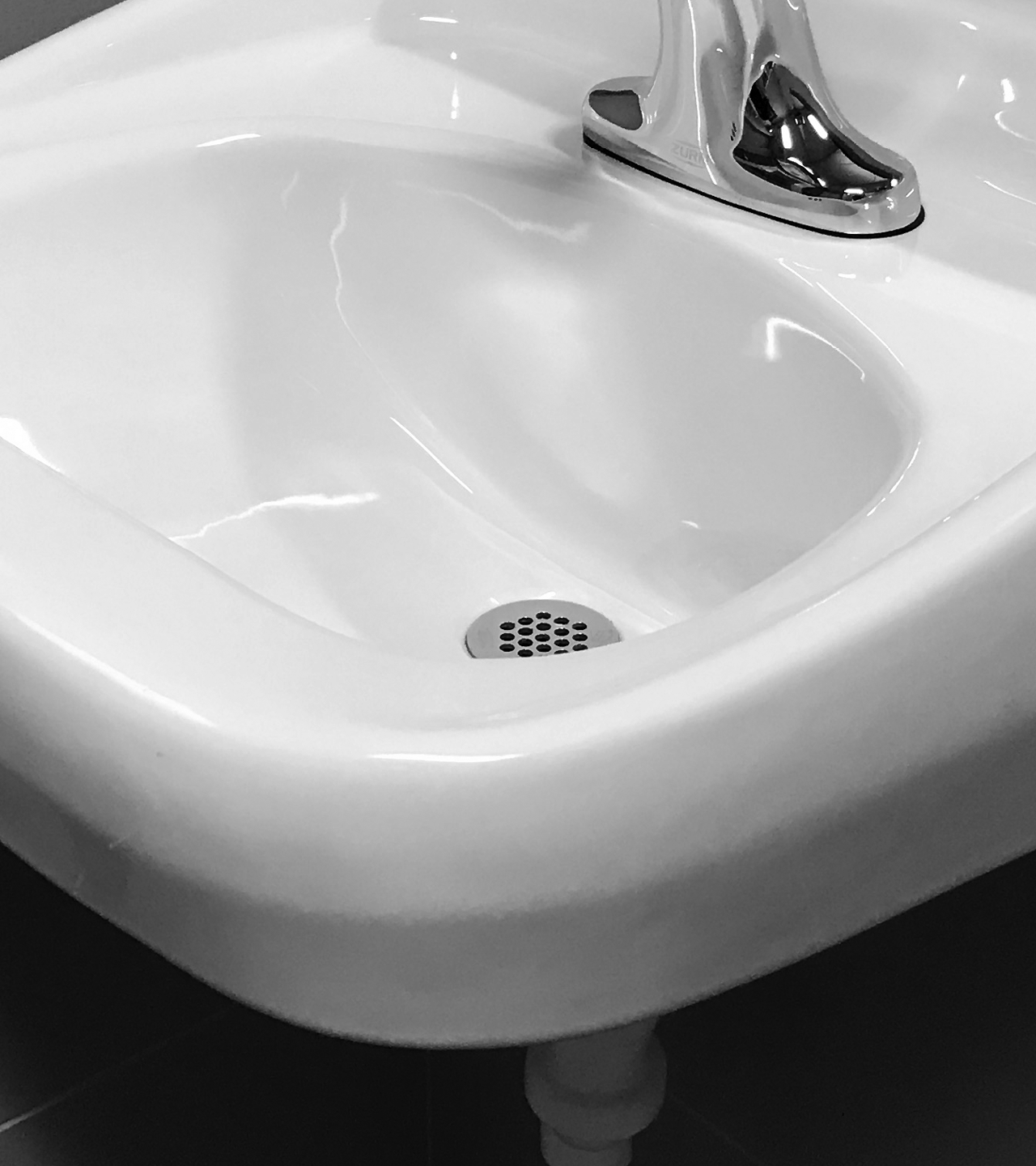 Z5340 series lavatory
For building owners, architects, and engineers,
Zurn Industries designs lavatories & sinks that deliver high functionality, durability, cleanliness, and water containment for a wide array of uses in commercial environments
voice of customerindustries
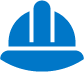 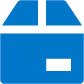 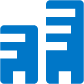 contractor
building owner
architect & engineer
“I need products that are easy and cost-effective to install and maintain, that are assembled and packaged in a manner that streamlines labor.”
“I need products that are aesthetically pleasing, durable and cost-effective.”
“I need products that are aesthetically pleasing, durable and have a low total cost of ownership + require minimum downtime for maintenance.”
Healthcare  |  Retail  |  Food Service  |  Hospitality  |  Restaurants  |  Institutional/Education  |  Government
page
04
features & benefitslavatories & sinks
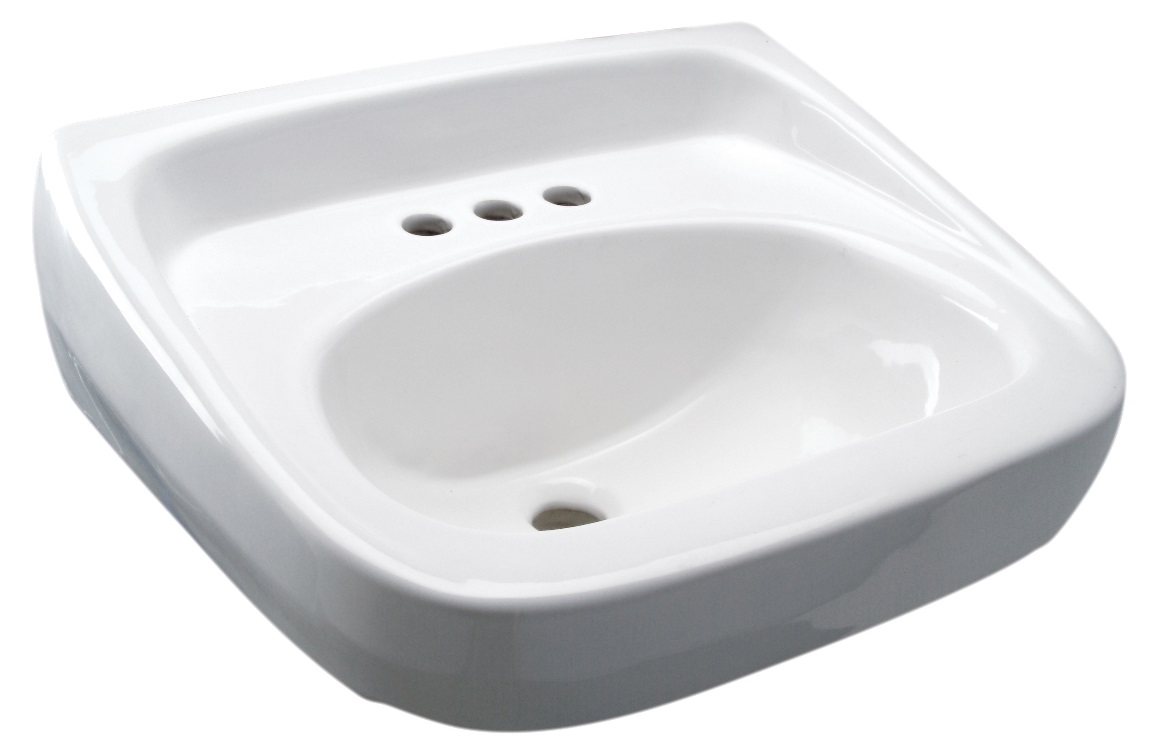 lavatories & sinks
Zurn’s lavatories and sinks, paired with Zurn’s faucets and carriers as a Zurn One system, deliver high functionality, cleanliness, and water containment.



Lavatory = for washing human hands/faces

Sink = for washing non-human items such as mops and other cleaning tools, bedpans, and bedsheets.
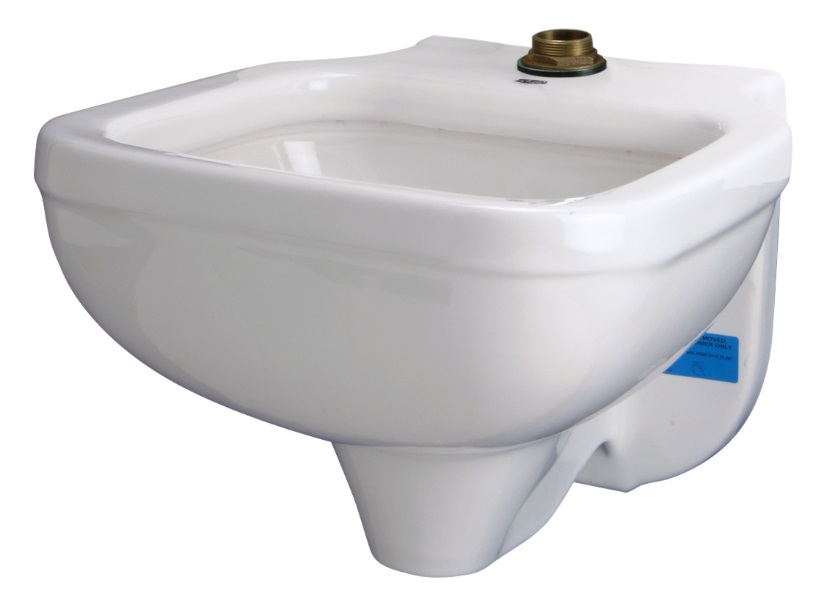 page
05
features & benefitslavatories & sinks
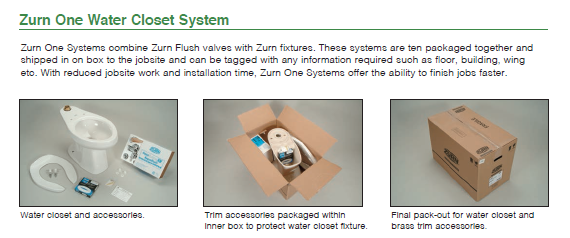 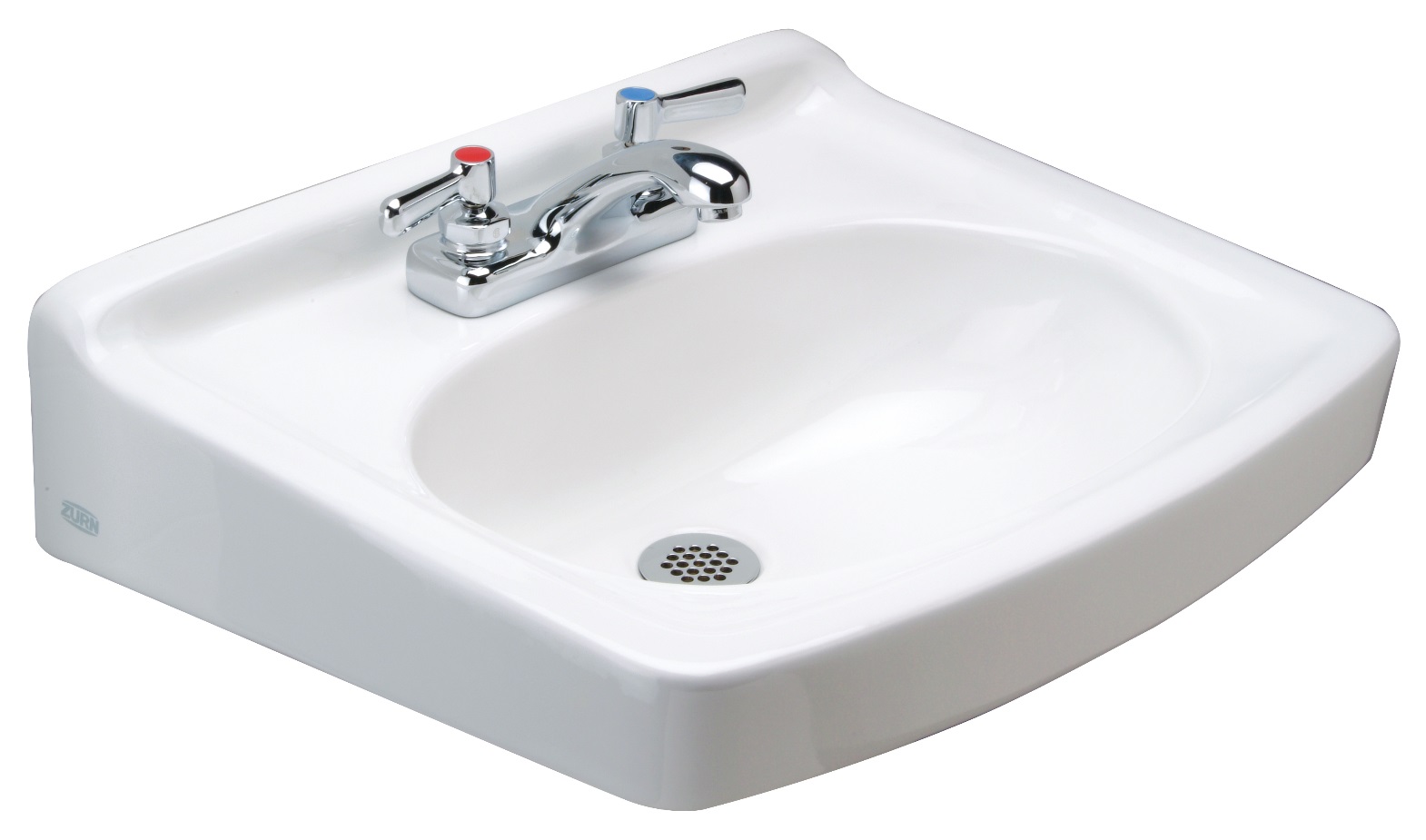 key features
Meets all ANSI/ASME and CAN/CSA industry standards
Vitreous china products – nonporous, acid-resistant
Cast iron products – heavy duty, highly durable
For new and retrofit applications
Zurn One complete sink systems
Zurn is the first manufacturer to engineer and pair sinks, faucets, tubular brass, and carrier systems to optimize water flow + achieve ease of procurement, installation, and servicing
Floor – Floor-Mount – Wall-Mount
Z5354 wall mount lavatory, with manual faucet
Abilene, Texas – main point for Zurn One processing, pack out, and shipment
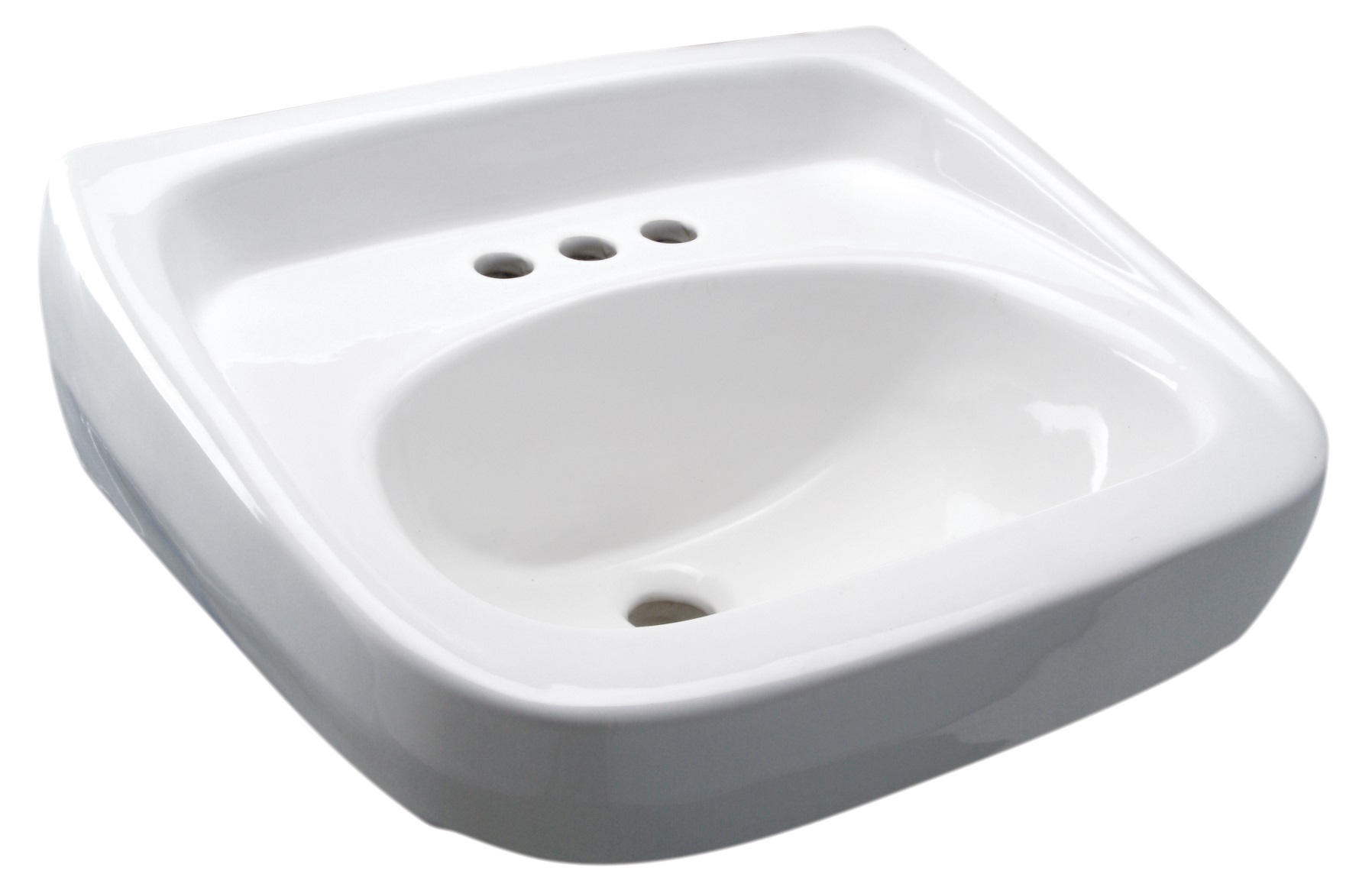 Z5344 wall-mount lavatory
features & benefitslavatories, hands/face washing
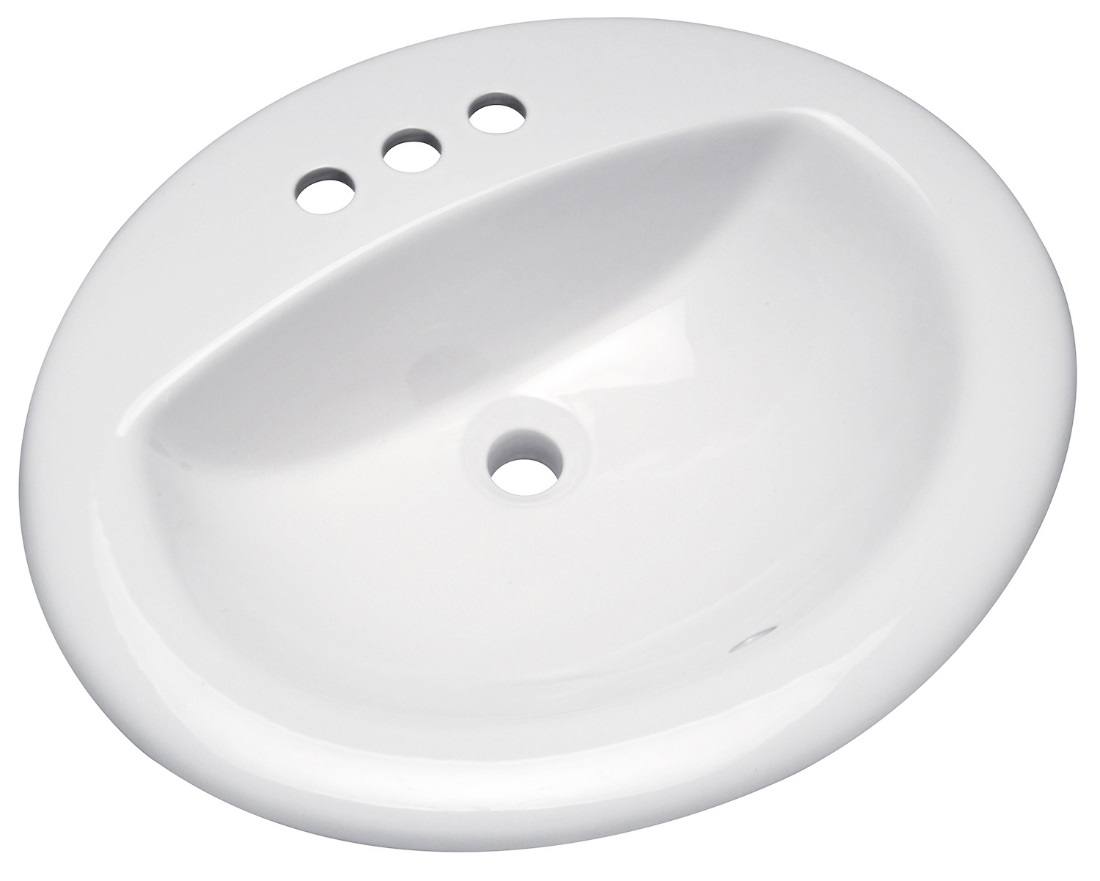 wall-mount lavatories
countertop lavatories
undermount lavatory
Vitreous china or cast iron
Faucet holes for single, 4” centers, 8” centers
High backsplash options
Concealed arm carrier system, exposed arm carrier system, or half pedestal
ADA designed, for wheelchair accessibility
3-year warranty
Faucet holes for single, 4” centers, 8” centers 
Self-rimming with front overflow
ADA designed
Vitreous china
3-year warranty
Rimless design provides easier cleaning & maintenance
Concealed front overflow
Classic vitreous china oval design
3-year warranty
page
07
Z5114 countertop lavatory
Z5410 
wall mount blowout service sink – 
can be paired with a flush valve with a bedpan washer
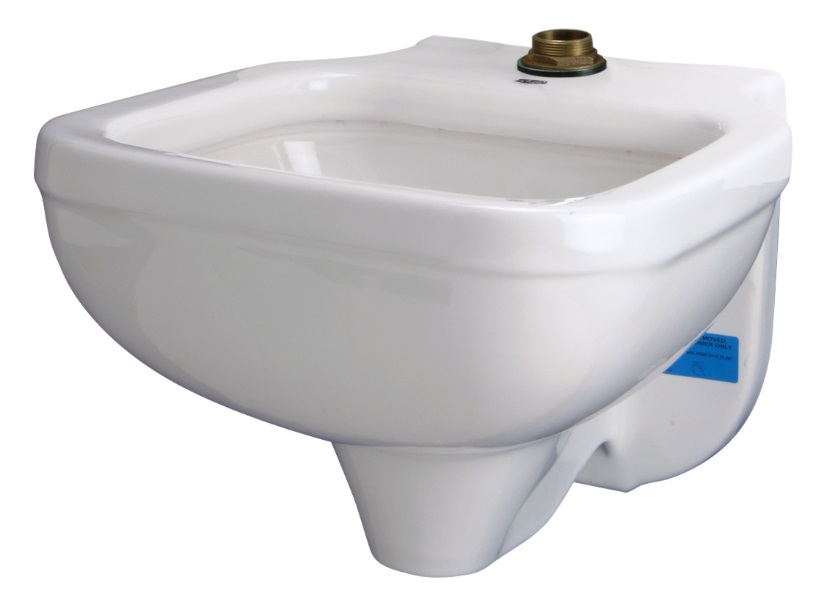 features & benefitsservice sinks, wall mount
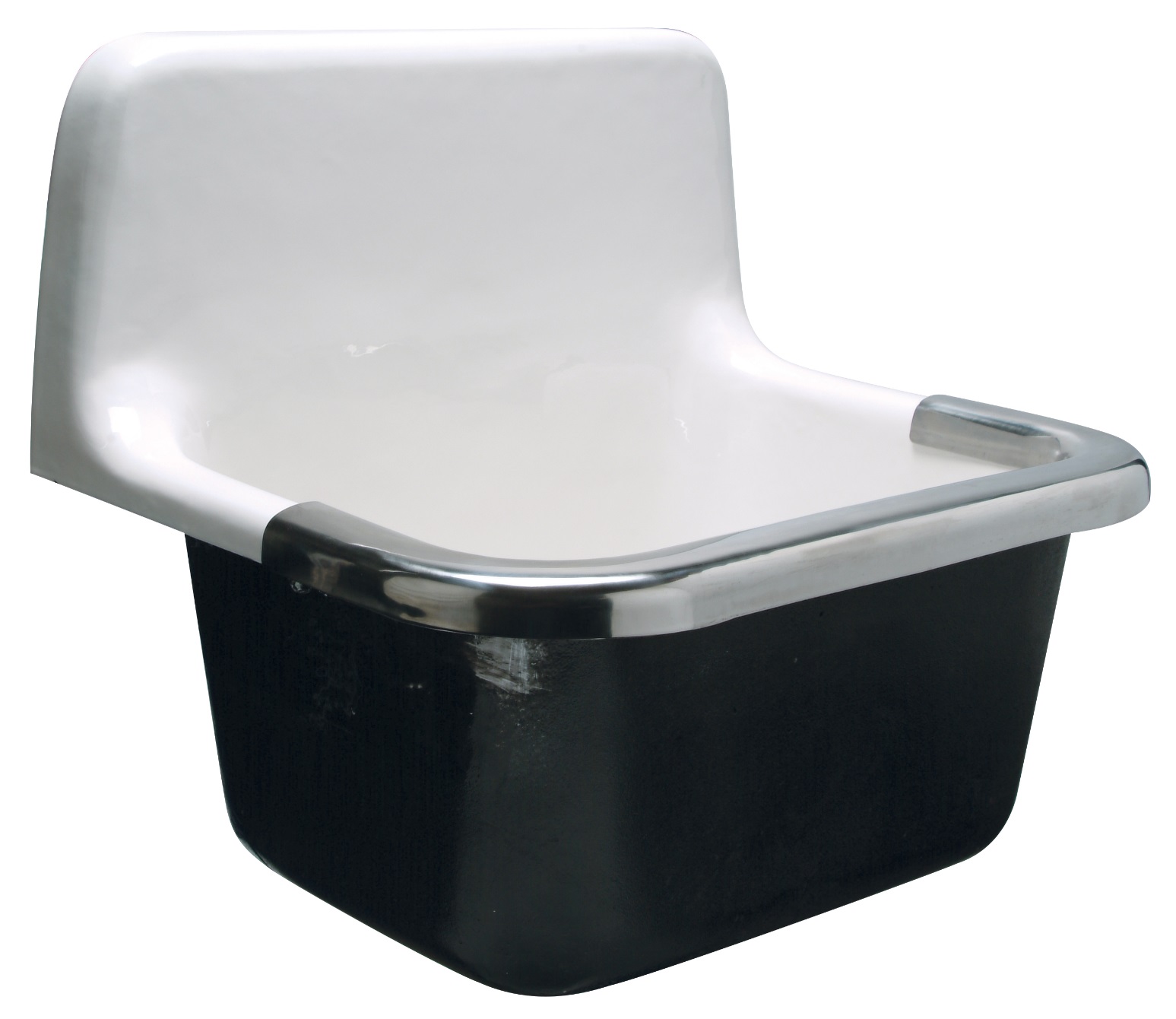 general service sinks
blowout service sinks
surgeon sinks
For healthcare, schools, manufacturing…
Cast iron with stainless steel rim guard
Plain back with no faucet holes or 8” center faucet holes
Wall hanger
3-year warranty
For healthcare
Integral flushing rim for blowout action
Can be paired with a flush valve with a bedpan washer
Vitreous china with antimicrobial glaze
3-year warranty
For healthcare
Vitreous china with antimicrobial glaze
Low front rim and glazed underside
Single hole or 8” faucet centers
Concealed wall hangers and support brackets
3-year warranty
Z5880 series service sink
page
08
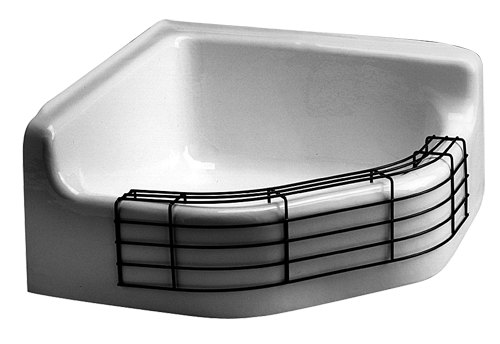 features & benefitsservice sinks, floor mount
Z5850 
custodial floor sink
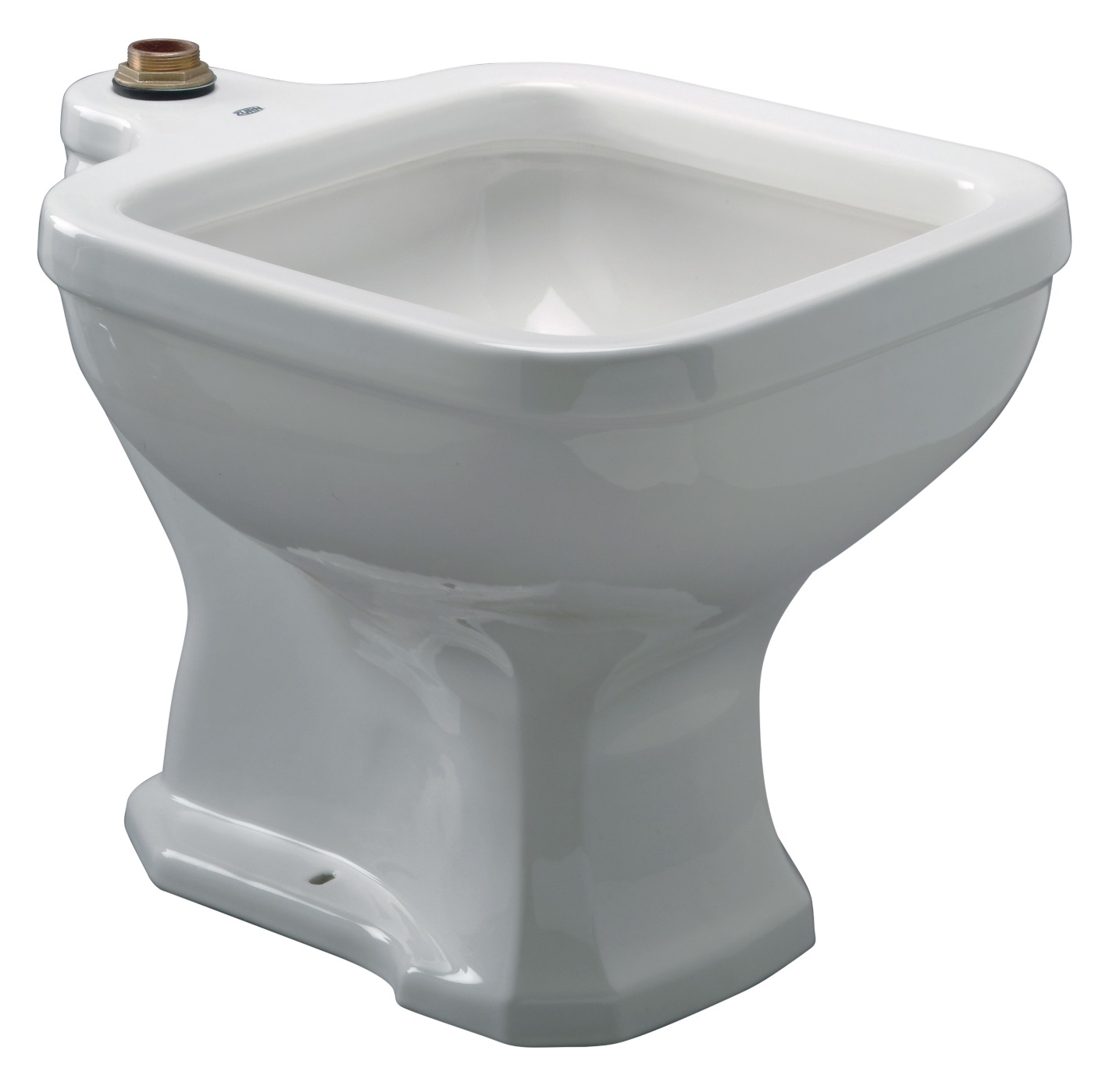 custodial floor sinks
siphon jet service sinks
For any company requiring mop cleanouts
Cast iron
8” high front curb
Optional rim guards
Integral tiling bead
3-year warranty
For healthcare 
Integral flushing rim with siphon jet action
Can be paired with a flush valve with a bedpan washer
Antimicrobial glaze
3-year warranty
Z5420 
siphon jet service sink - can be paired with a flush valve with a bedpan washer
page
09
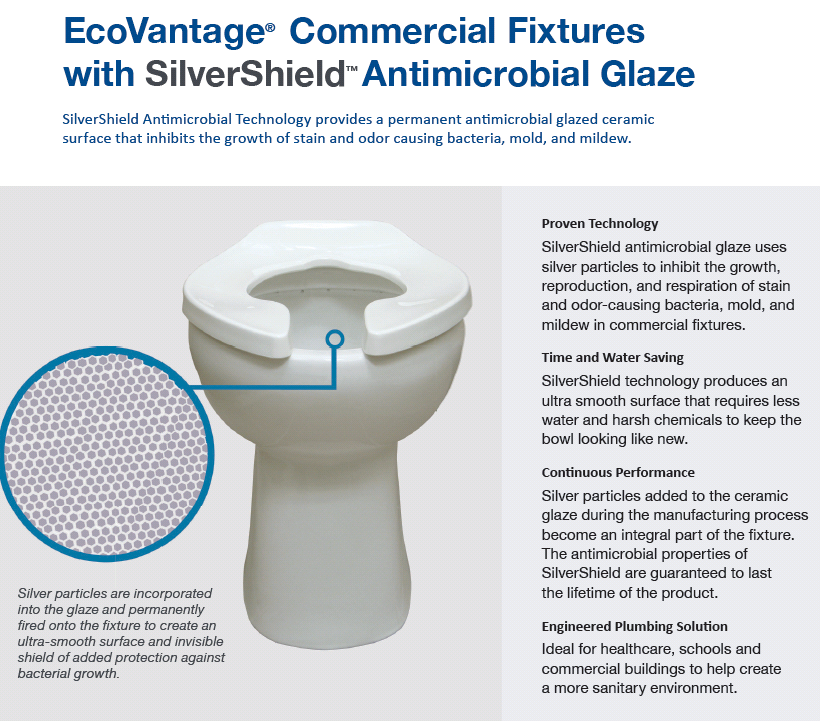 features & benefitsSilverShield™ available on select Zurn fixtures
page
010
features & benefitsquestions
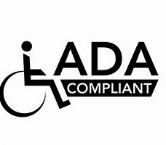 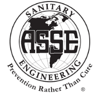 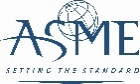 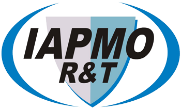 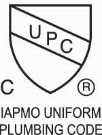 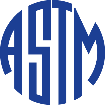 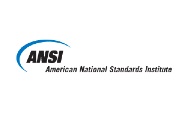 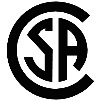 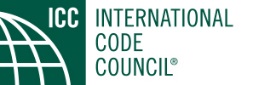 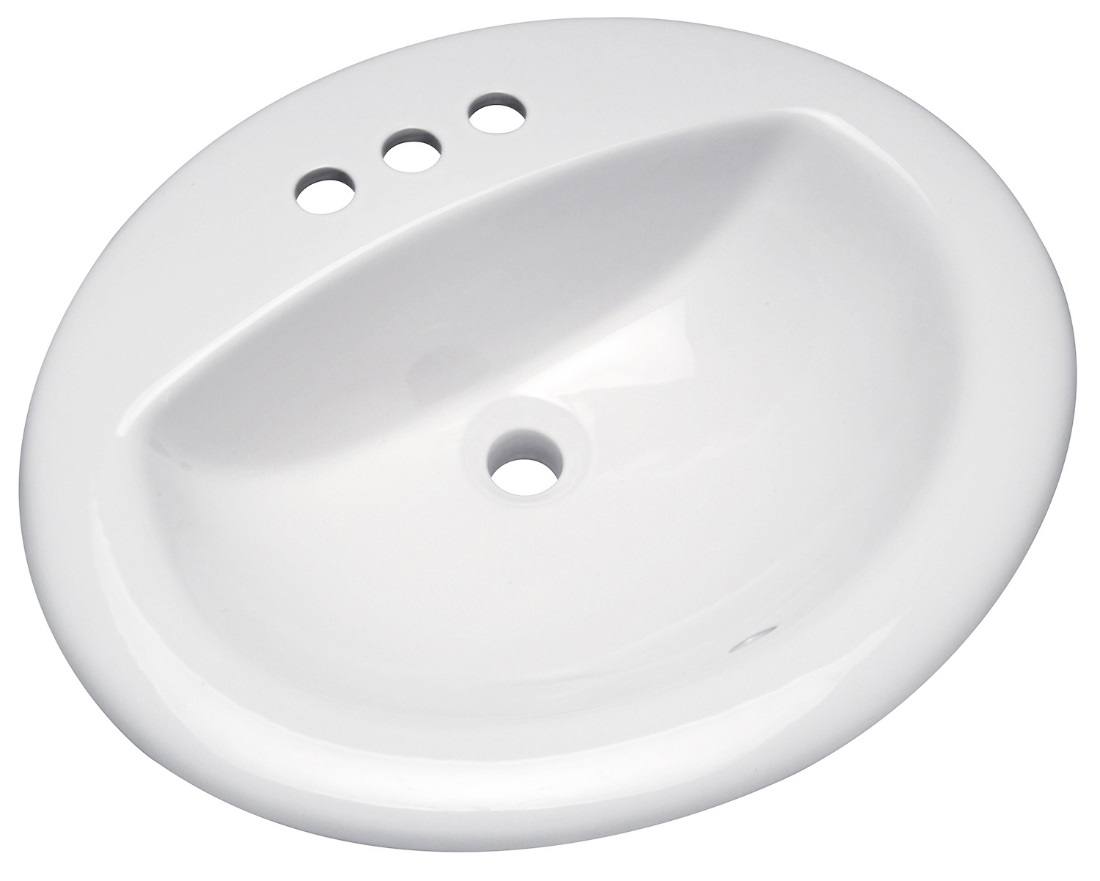 Test Your Knowledge
What are Zurn lavatories’ top 3 benefits?

Highly durable
Ease of installation for new and retrofit
Low lifelong cost of ownership
Shiny finish
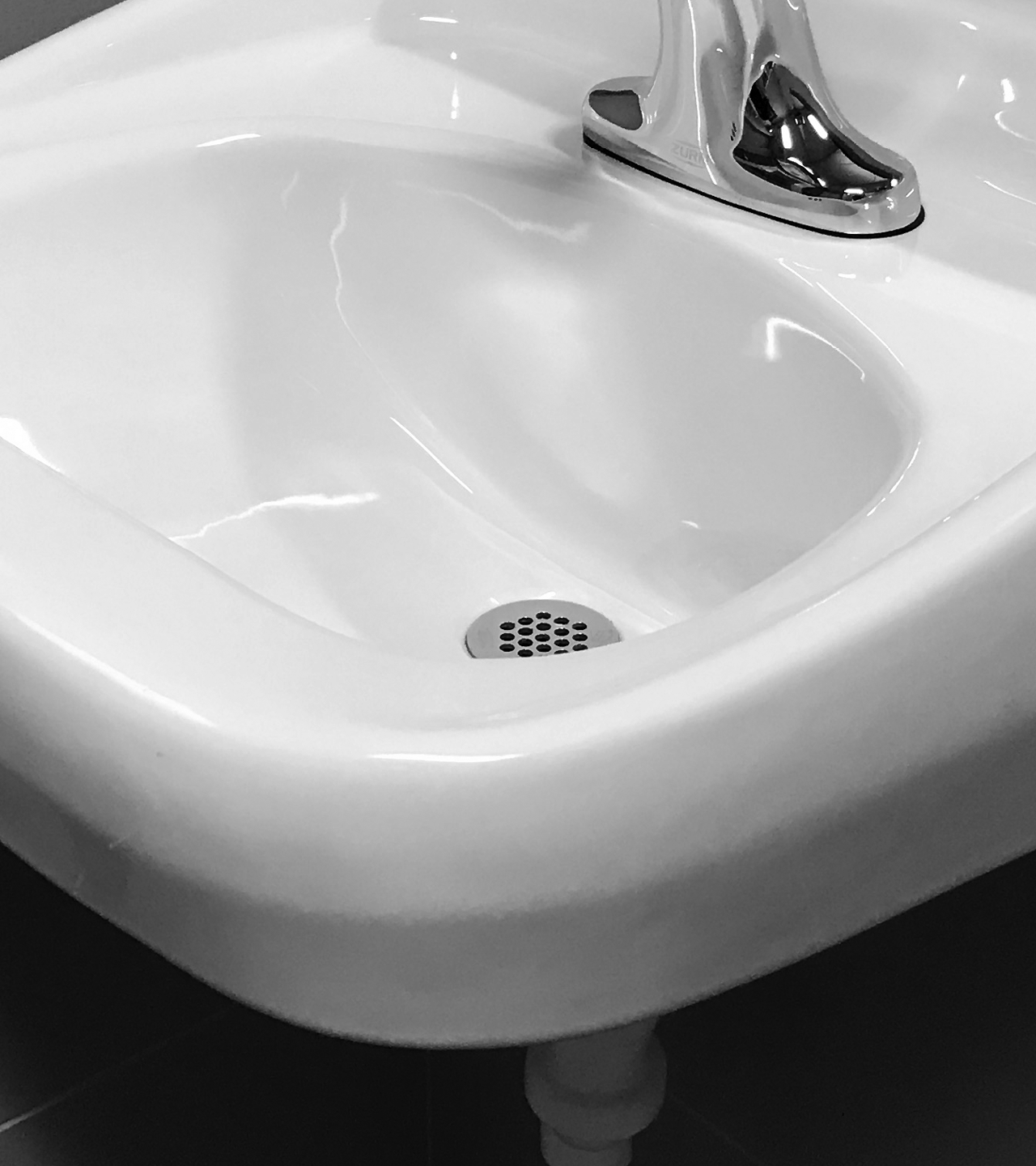 how to specifystep-by-step
1
2
3
4
lavatory or service sink
wall-mount or other
size
other options
For washing hands/face or other
Wall-mount, countertop, undermount, or floor-mount
Various sizes and shapes
Overflow, pediatric use, wheelchair sink, anti-microbial glaze
design & specifylavatories & sinks
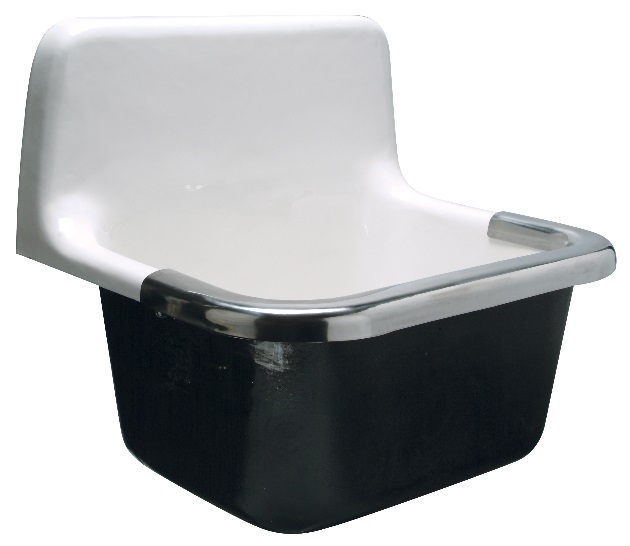 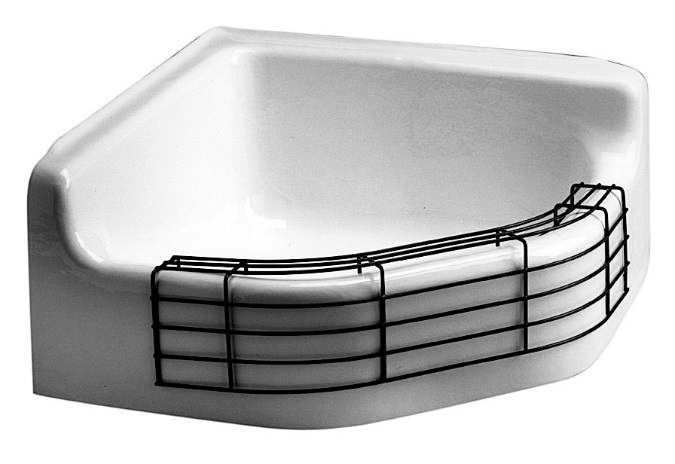 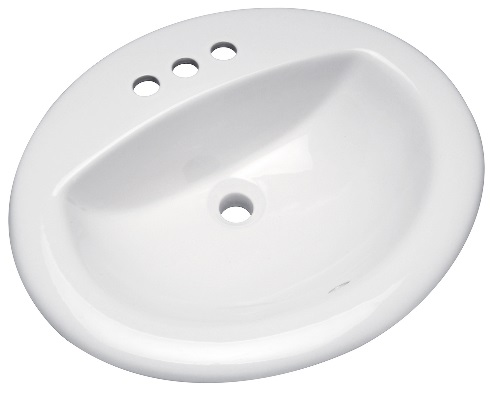 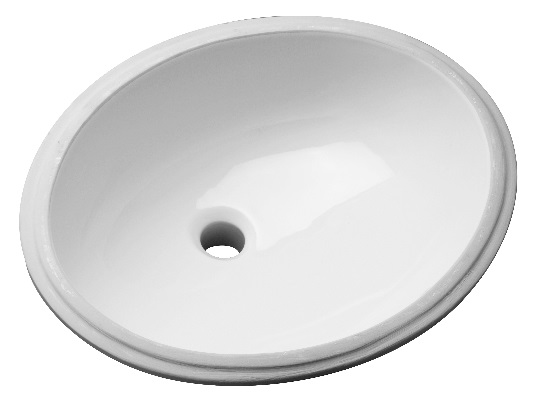 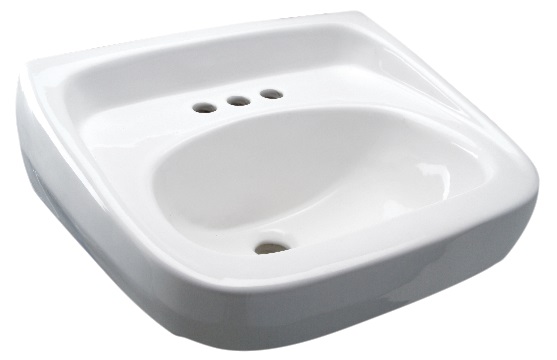 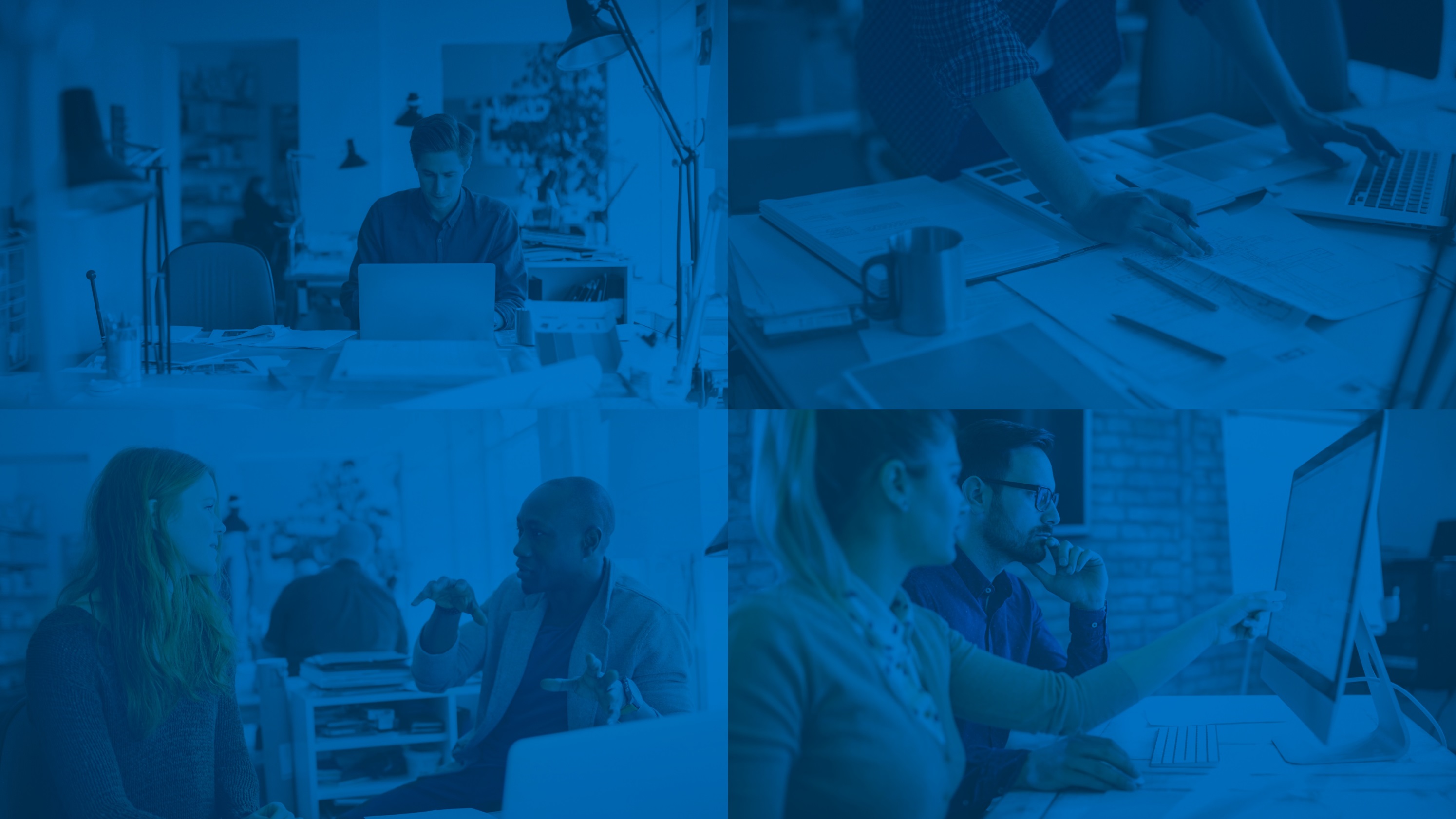 design & specifytools
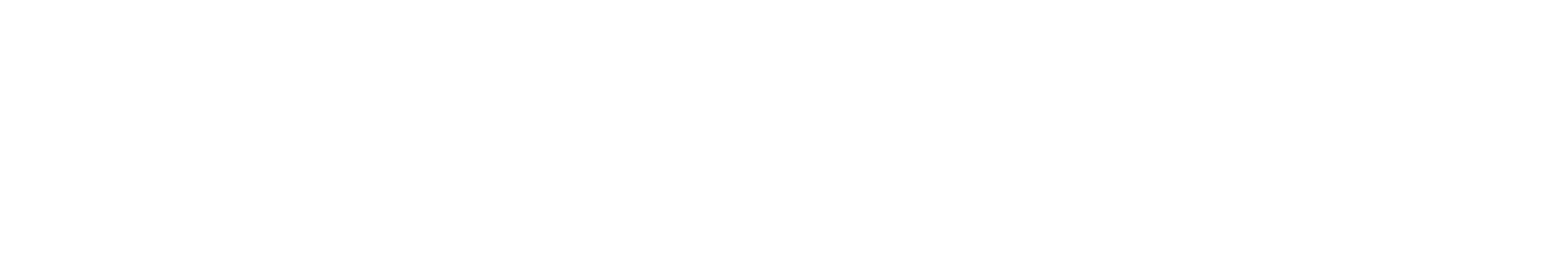 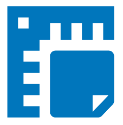 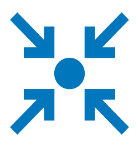 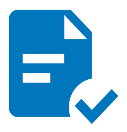 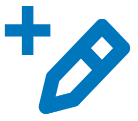 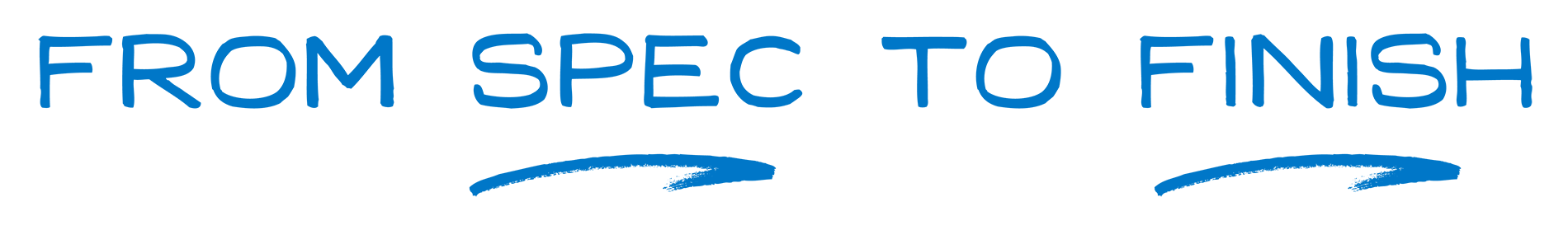 Create unlimited configurations
Generate your submittal package
Edit, share and copy projects
Solidify your basis of design
page
015
Test Your Knowledge
Place the following specify steps in the correct order:

A. Size
B. Lavatory or service sink
C. Other options
D. Wall-mount or other installation
summarywhat you learned
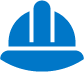 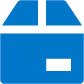 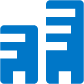 contractor
building owner
architect & engineer
Ease of Installation and Maintenance
Highly Durable
Product Warranty
Wide Breadth of Products
Consistent Performance 
Single Manufacturer for Commercial Plumbing Products
page
017
summaryZurn overview
For more than a century, Zurn Engineered Water Solutions® has established itself as an innovator and leading manufacturer of highly engineered water product solutions.
Markets We Serve
Zurn Engineered Water Solutions is a recognized leader in commercial, municipal, and industrial markets, delivering sustainable building solutions for new construction and retrofit applications.
Industry Leading Product Lines
The Zurn product offering includes items such as specification drainage products, manual and sensor operated flush valves, radiant heating systems, snow melt systems, trench drain systems, backflow and fire protection systems, and much, much more.
Solutions We Provide
At Zurn we are committed to providing smart solutions that save time and money. Our goal is serving the customer through innovation, continuous improvement, and assurance behind every installation.
One Choice. One Zurn.
Choose Zurn for a reliable, recognized manufacturer to supply your entire installation, from behind the wall rough-in, to finished trim product and fixture systems.
page
018
resourcessupport
address
phone
online
toll-free 1-855-ONE-ZURN
zurn.com
Product Pages | Tools, Specifications, & Resources | Vertical Market Solutions
inSpec | Manufacturer Cross Reference | ARCAT | MasterSpec | SpecBuilder |
Specifiers | BIM/Revit Files

zurn.com/resources/product-training
Zurn Product - Overview
How to Install and Support

facebook.com/ZurnIndustries 
twitter.com/ZurnIndustries
linkedin.com/company/ZurnIndustries
youtube.com/ZurnIndustriesLLC
511 Freshwater Way
Milwaukee, WI 53204
page
019